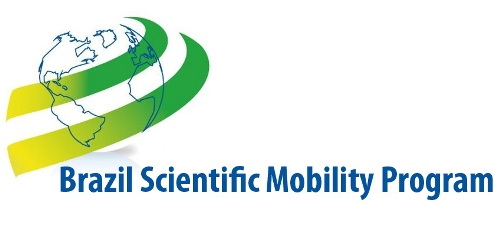 Bilateralism, Admissions, & Academics
Eric Spears, Georgia College 

Julie Strecker, Mercer University

Ray Tatum, Brenau University
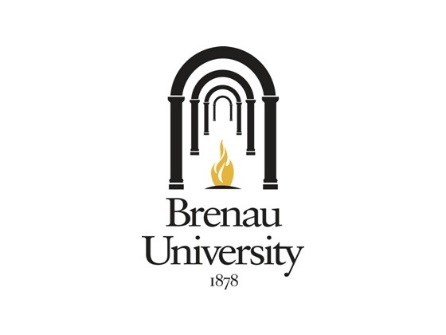 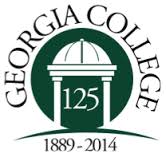 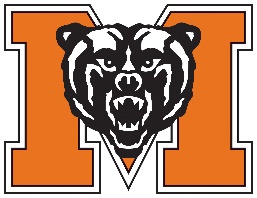 Objectives:
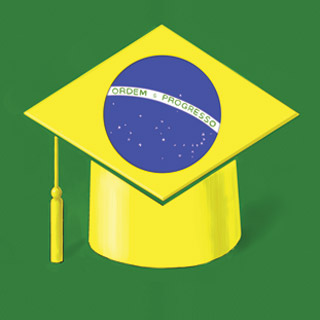 Review how to partner with BSMP 
Explain the admissions process 
Discuss various academic programs, including ESL prep courses
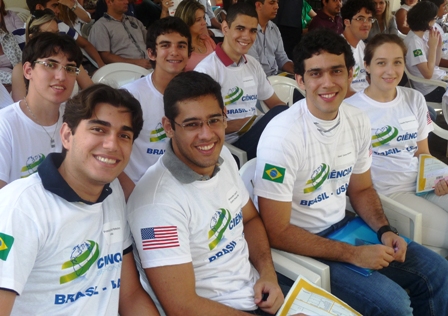 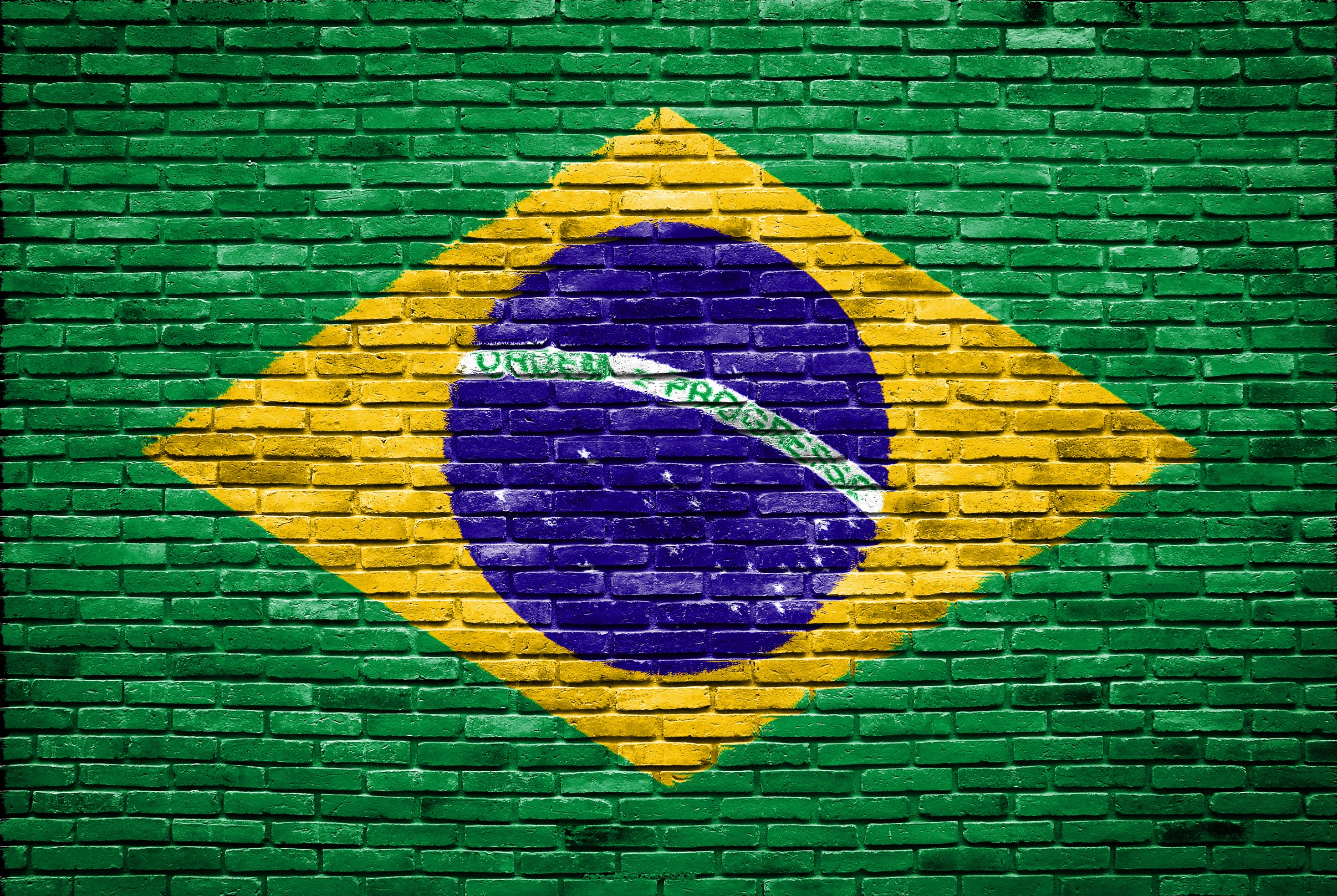 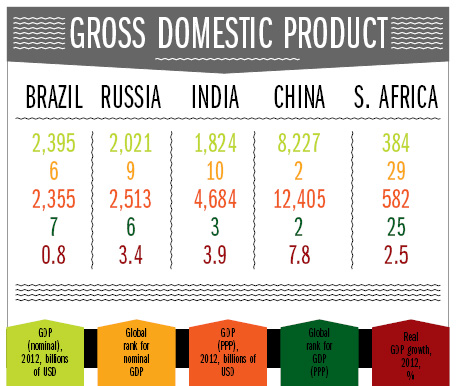 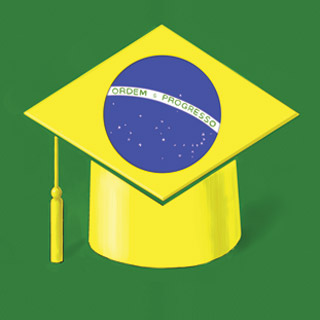 http://world-economic.com/uploads/foto_article/article_09_2013_bricsic_1.jpg
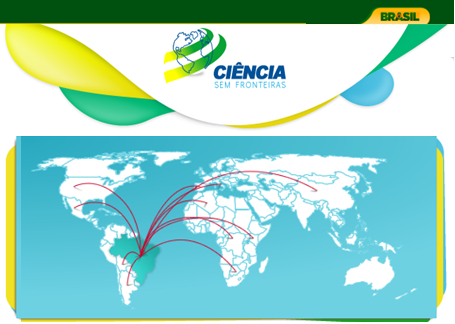 BSMP Partnership:http://www.iie.org/Programs/Brazil-Scientific-Mobility
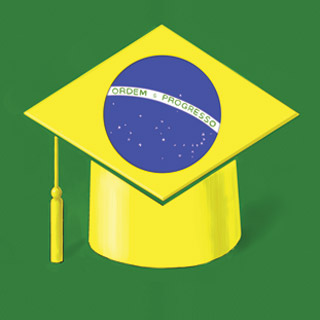 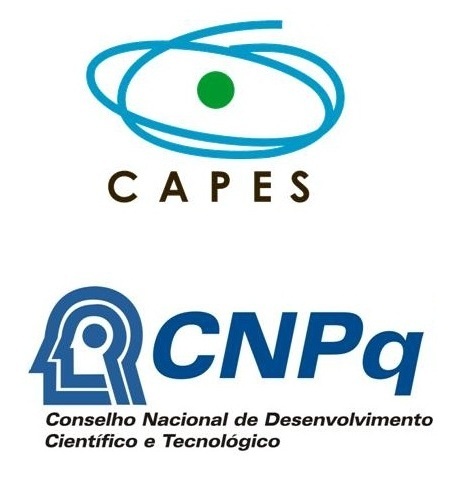 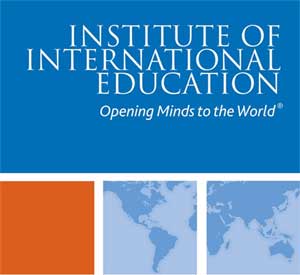 ADMISSIONS
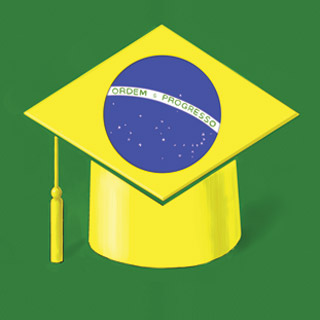 Common Application is a required 
Decision-maker --- who actually does the admission? 
IELTS / TOEFL 
5-day turnaround time 
TOA (Terms of Agreement)
Academics STEM Subjects & ESL
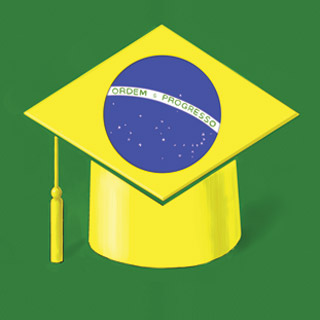 Orientation
Placement 
Courses 
Reporting to IIE 
Communication 
Support Services
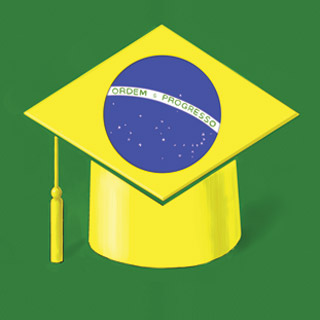 Eric Spears: eric.spears@gcsu.edu 
Julie Strecker: Strecker_jl@mercer.edu 
Ray Tatum: rtatum@breneau.edu
Thank you! Obrigado!